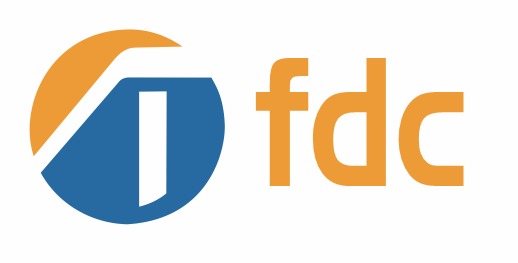 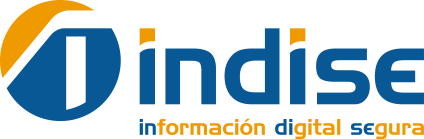 InDiSe FDC
Firma de Contratos
en la Nube
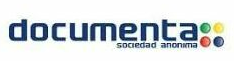 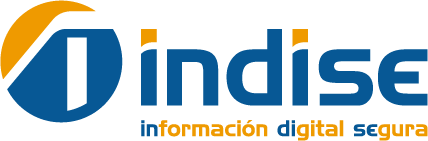 Firma de Contratos en la Nube
1. Captura de Datos. Firmante
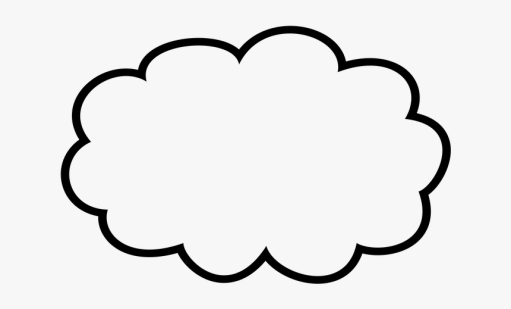 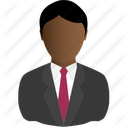 CRM / APP
Empresa Cliente
API Rest
InDiSe Firmante
Nube InDiSe
API Rest. Datos del Firmante

Esta API crea las credenciales de acceso, certificado de firma no cualificada y envía mail de aviso al cliente.
2. Captura de Datos. Documento PDF
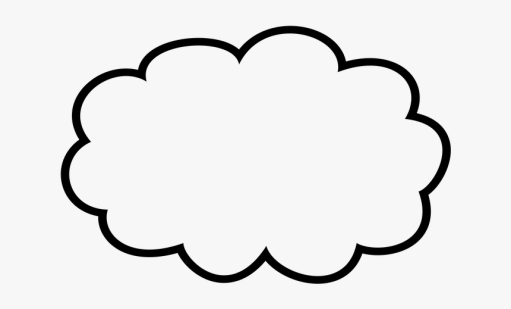 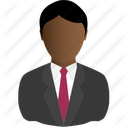 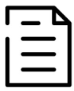 CRM / APP
Empresa Cliente
WS SOAP
InDiSe Archivo
Nube InDiSe
Web Service SOAP. Archivos PDF

Este servicio informa ID del/los firmante/s, nombre del PDF y contenido físico en formato binario byte[].
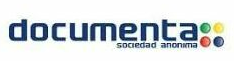 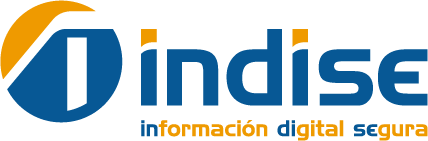 Firma de Contratos en la Nube
Primer Acceso del Cliente
PROTOCOLO DE DOBLE AUTENTICACIÓN
(Proceso por única vez)

ACTIVACIÓN con su ID (número de documento)
CONTRASEÑA ALEATORIA para primer ingreso
CONTRATO DE SUSCRIPTOR se expresa los alcances del certificado emitido
OTP código aleatorio con duración limitada, en general sesenta (60) segundos
CAMBIO DE CONTRASEÑA obligatoria para que pueda colocar una mnemotécnica
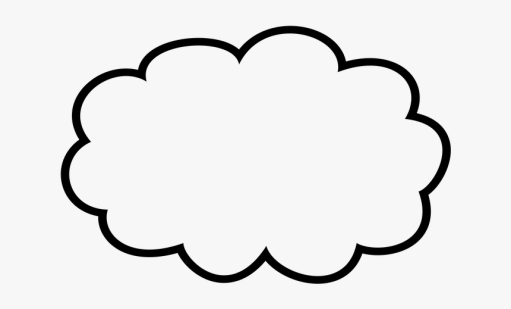 LOGIN
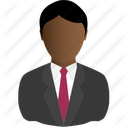 Portal de Firma
Firma del Cliente
CONTROL DE FIRMAS

Estado Inicial: Documento a Firmar

2.  Estado Final: Documento Firmado

El segundo estado se establece cuando la cantidad de firmas es igual a la cantidad de firmantes
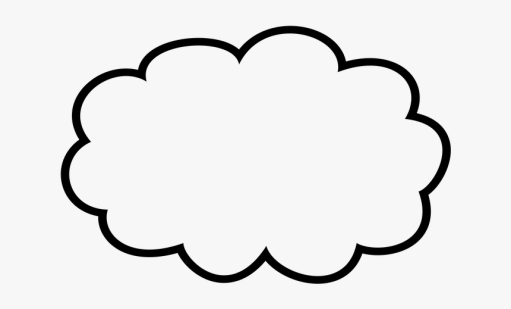 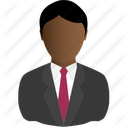 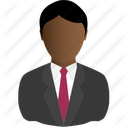 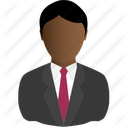 FIRMA
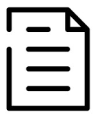 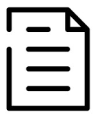 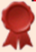 Accede al portal de firma
Nota
El sistema está preparado para que haya más de un firmante
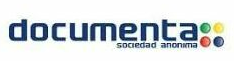 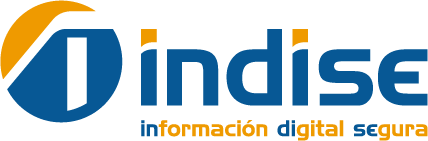 Firma de Contratos en la Nube
Firma Masiva de Empresa
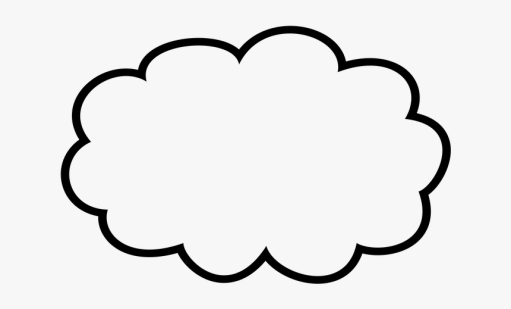 Rúbrica por parte de la empresa 

Estado Inicial: Firmado por el cliente

2.  Estado Final: Totalmente Firmado

El segundo estado se establece cuando se ha cumplido con  la cantidad de firmas de la empresa (hasta dos cofirmantes)

IMPORTANTE

El sistema admite dos tipos de firma, masiva no cualificada o masiva cualificada con token (Firma Digital)
FIRMA
MASIVA
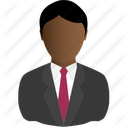 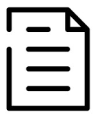 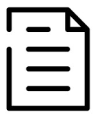 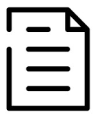 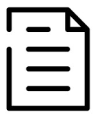 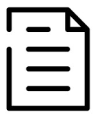 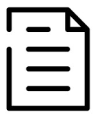 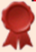 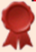 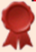 Accede al portal de firma
Usuario Administrador

Este usuario tiene los permisos para ver todos los documentos del sistema:

A la firma del cliente
Firmado por el cliente
Totalmente firmado